Стереометрия
Лекция
Организационный момент
Задача математики состоит в описании того или иного процесса с помощью математического аппарата, то есть формально-логическим способом, строится математическая модель процесса в виде уравнений, неравенств, таблиц, графиков… и анализируется

В современных условиях проявляется ее интегрирующая роль с другими науками, не только инженерной направленности.

 Функции математики в равной мере являются функциями гуманитарными, поскольку направлены на совершенствование материальной и духовной сфер человеческого бытия.
Цель: Развитие пространственного воображения, формирование логического мышления
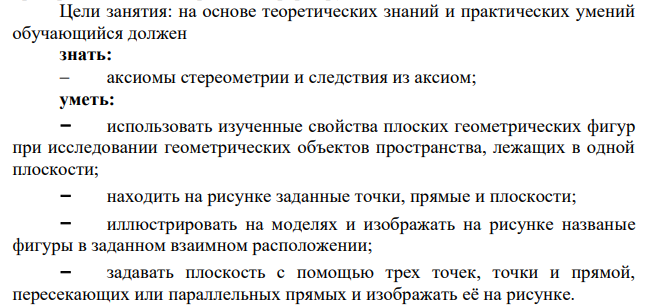 Знать: аксиомы стереометрии и следствия;
$1. Основные понятия
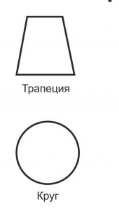 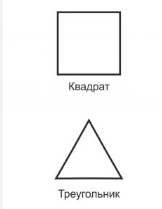 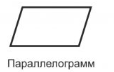 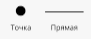 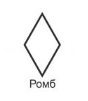 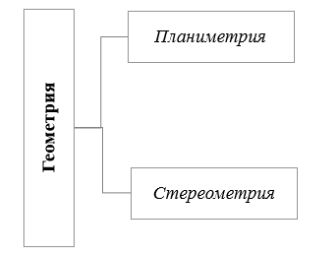 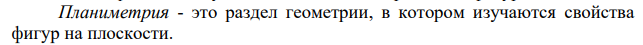 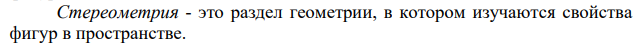 Точка, прямая, плоскость
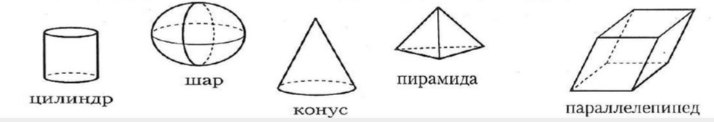 Геометрические ТЕЛА:
Основные фигуры
Точка            А,В,С, D…..
Прямая       a, b, c, d ….
Плоскость
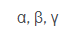 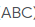 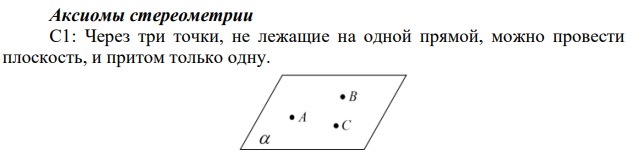 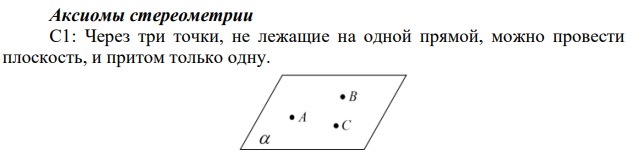 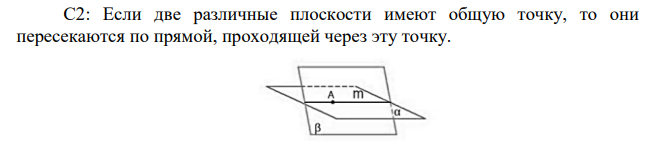 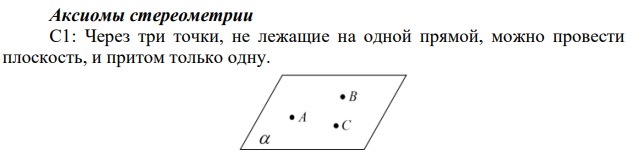 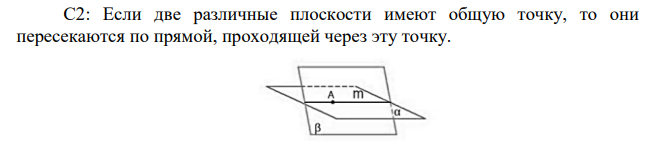 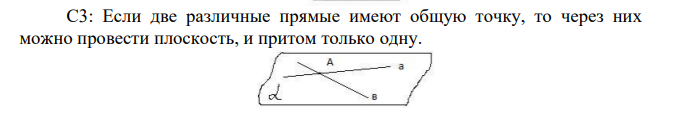 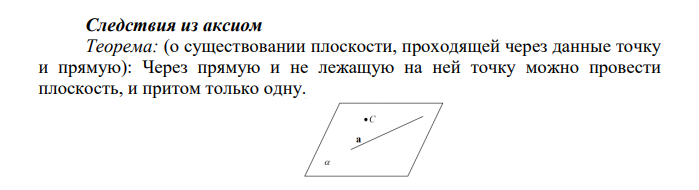 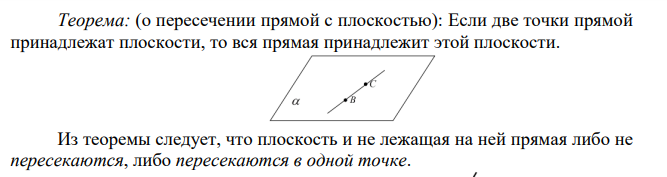 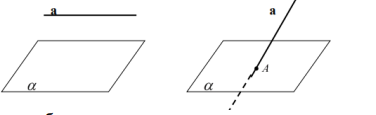 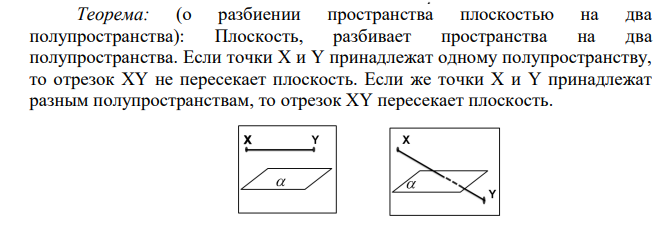 $2. Параллельность прямых и плоскостей
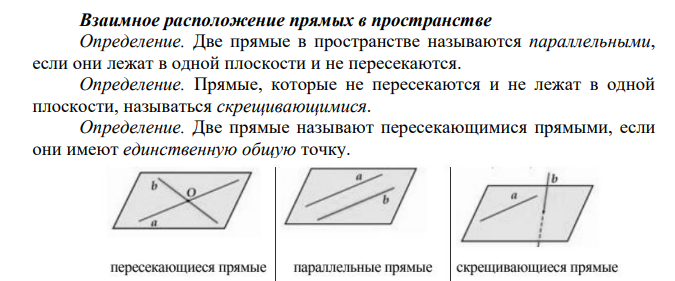 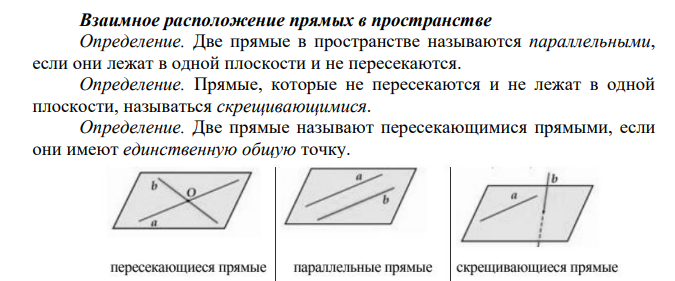 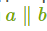 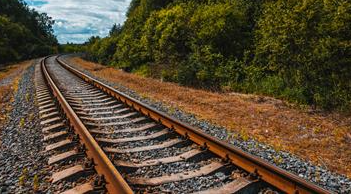 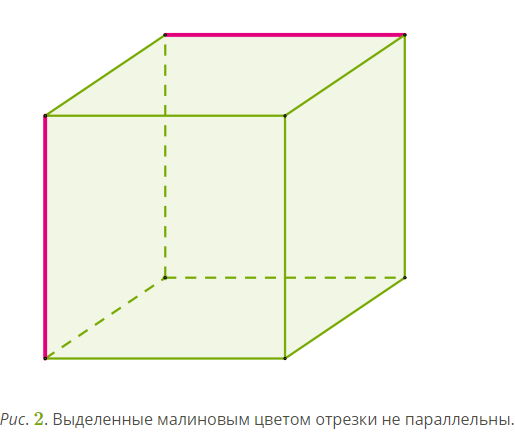 Параллельность в пространстве
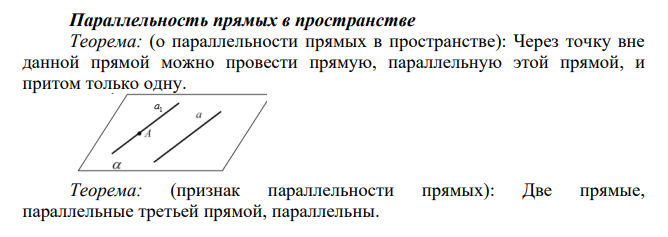 Случай 1.
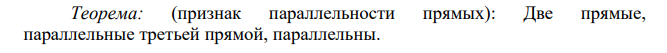 Параллельность в пространстве
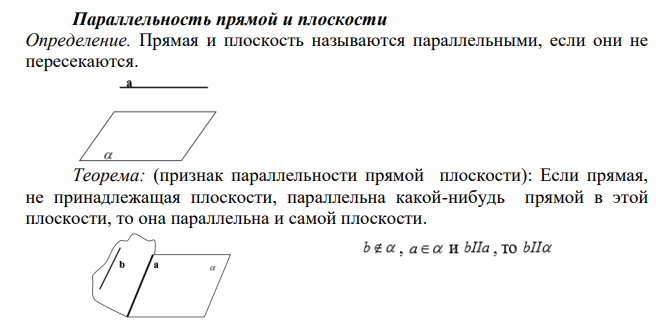 Случай 2.
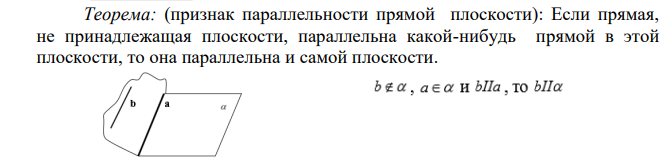 Параллельность в пространстве
Случай 3.
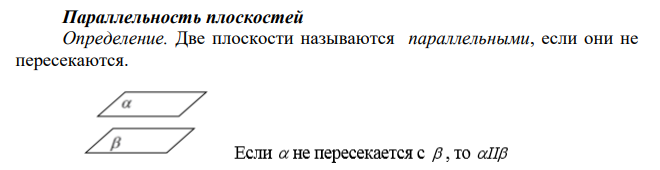 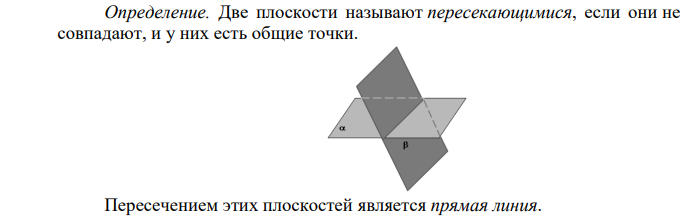 Параллельность плоскостей
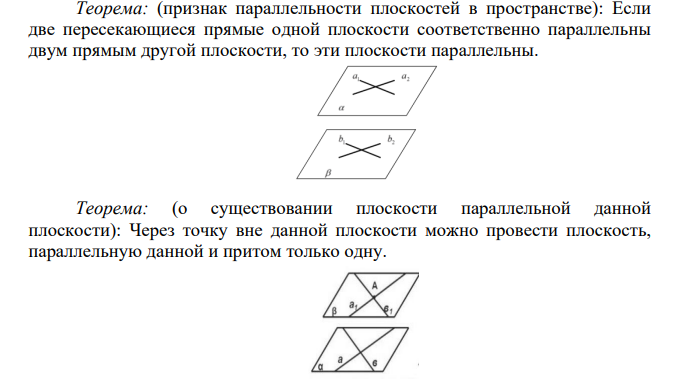 Свойства параллельных плоскостей
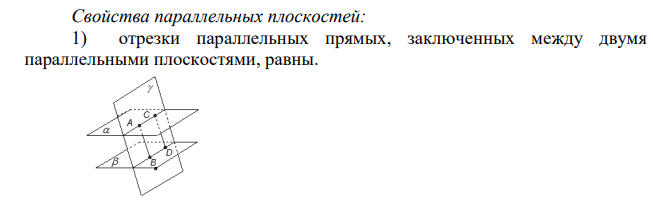 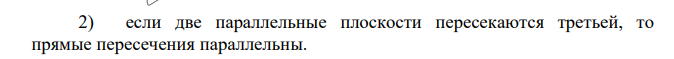 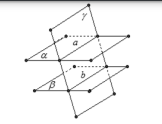 $3. Перпендикулярность прямых и плоскостей
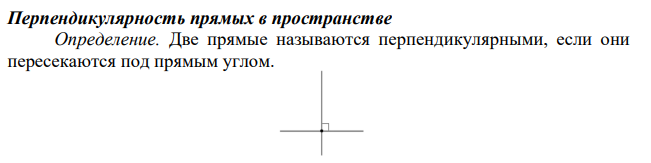 Случай 1.
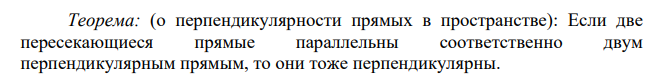 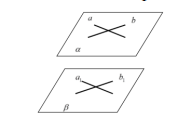 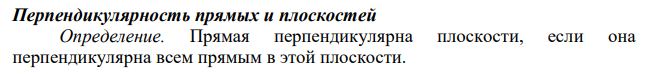 Случай 2.
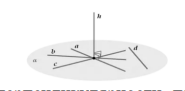 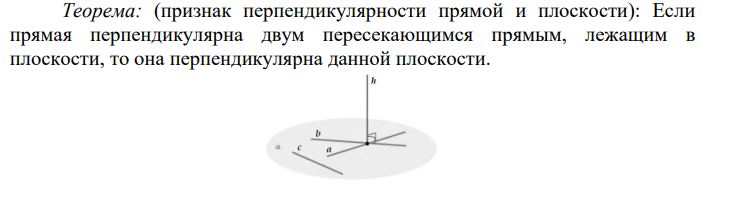 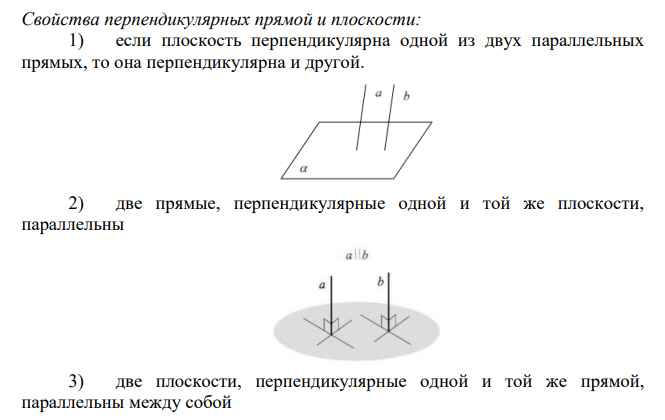 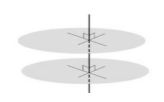 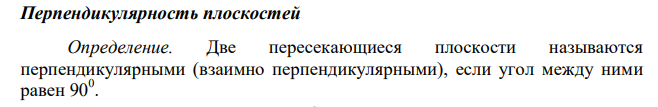 Случай 3.
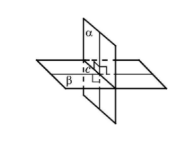 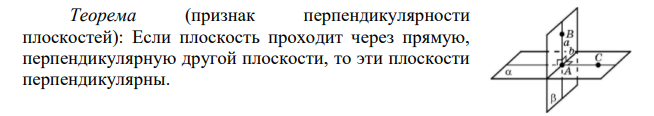 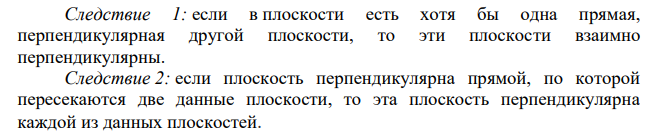 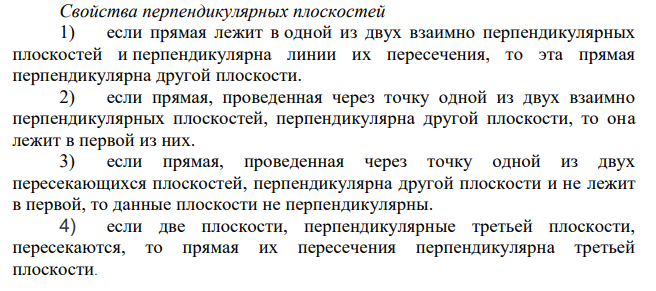 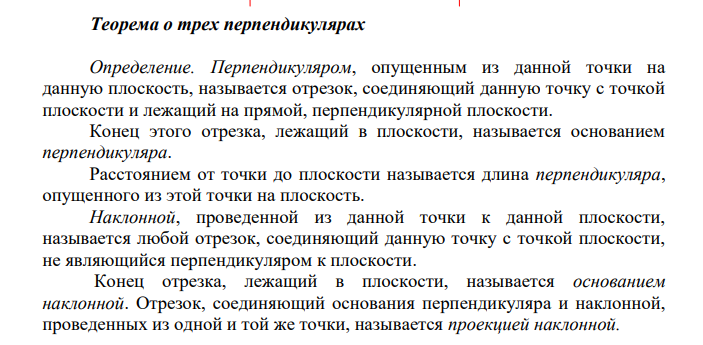 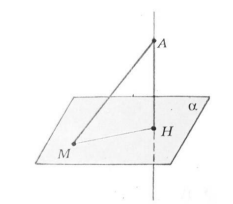 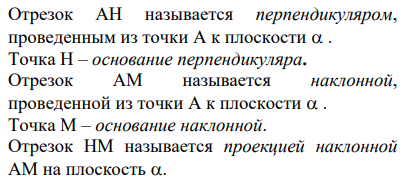 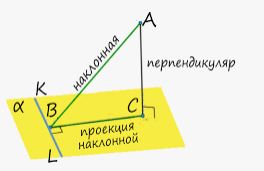 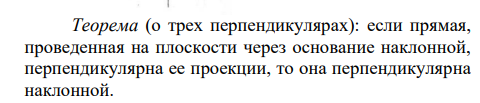 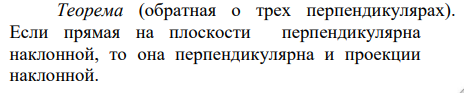 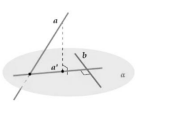 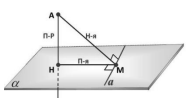 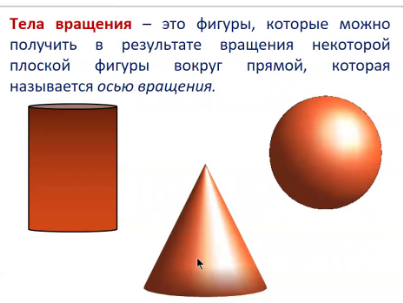